TEAN CONFERENCETeaching isn’t rocket science – it’s much more complex than that
Graham Donaldson			Birmingham 						2013
Propositions
Continuous school improvement is not optional but essential
The challenge is to balance short-term effectiveness with longer-term growth.
The key factors in school success are the quality of teachers and of leadership
Chance plays too big a part in teaching and learning 
We all need to think about teachers differently – including teachers themselves
Career-long professional learning is the route to deep and sustained improvement in education
‘Trends Shaping Education 2013’ (OECD)
“..many of today’s schools have not caught up as they continue to operate as they did in the earlier decades of the 20th Century. 
“How can learning within and outside schools be reconfigured in environments that foster the deeper knowledge and skills so crucial in our new century?”
“To succeed in this is not only important for a successful economy, but also for effective cultural and social participation and for citizens to live fulfilling lives.”
OECD 2008
International Trends in Educational Policy (1)
Education increasingly central to broader government policy, leading to 
increased expectations/equity as a driver 
policy churn
Managerialism leading to emphasis on 
effectiveness
planning
self evaluation
value for money (vfm)
standards, measurement, audit and control
‘New Public Sector Management’, leading to
move from focus on inputs and process to outcomes 
greater diversity of schools 
subsidiarity; devolution of decision making
emphasis on accountability to stakeholders
International Trends in Educational Policy (2)
Competition leading to
Marketisation 
Demand-led responsiveness
Strengthened ‘customer voice’
Existential threat
Comparative international performance (e.g. PISA, PIRLS, TIMMS) 
Challenging complacency
Benchmarking
Policy insight 
Policy borrowing

Pervasive tension between immediate impact and long-term growth
Policy Trends 3: Storming the classroom citadel
Package and push?
Manage and measure?
Carrots and sticks?
Hearts and minds?
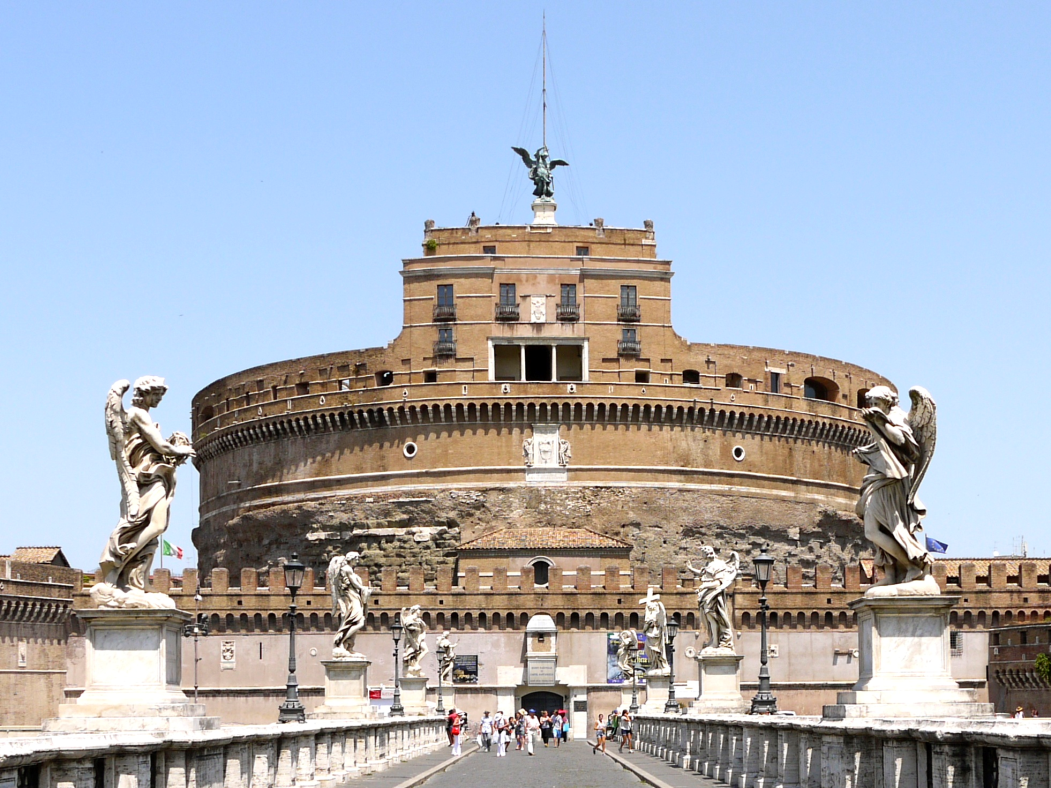 Underlying Messages?
or
or
Key factors in success?
Clarity of purpose – values and curriculum 
High expectations of achievement 
Enabling all young people to achieve their potential
Emphasis on early learning
High quality teachers
Culture of effective professional learning
High quality leadership at all levels
Flexible and outward looking – open to but not beguiled by innovation
Intelligent accountability
Reflective and self-evaluative
Policy Trends 4: Deep and sustained educational change depends on teachers
If… 
	“the quality of education cannot exceed the quality of its teachers” (McKinsey 2007)
Then… 
	deep and sustained educational change will to a significant extent depend on the extent to which teachers are engaged in the change process and have the necessary capacity to make it happen.
The Policy Dilemma
Influences on Teaching and Learning
Teaching and
Learning
“We now know that the teacher is the most powerful influence on how much a student learns and that teachers can continue to make significant improvements in their practice throughout their entire careers”
William ‘Embedded Formative Assessment (2011)
Teachers and change
Hattie ‘Visible Learning ’ 2009 Routledge
And much teacher knowledge is
Wikman ‘Teacher Education Policy in Europe’ 2010
We need teachers who -
have high-levels of expertise – subject, pedagogy and theory
have secure values – personal and professional accountability for the wellbeing of all young people
ask hard questions of themselves and others
 take prime responsibility for their own development 
see professional learning as an integral part of educational change
engage in well-planned and well-researched innovation
are outward-looking and seek partnerships
AND
See themselves as having these values and capacities

AND

Are seen by others to have these values and capacities

AND

Are supported by policy which values these qualities
….so need to examine approaches to and relationships between
Teaching Scotland’s Future Agenda
Select and develop high quality people
High quality early phase
A continuum of teacher learning - framework of standards
Relevant, collegiate and challenging professional development
Research aware and active – beware intuition and war stories
Relevant Professional Review
TSF Continued
Coaching and mentoring culture
Collaborative partnerships
Optimum use of ICT for professional learning.
Masters-level study is the norm
Relentless focus on impact on young people’s learning.
Teachers Matter but…
“For commitment to flourish and for teachers to be resilient and effective, they need a strong and enduring sense of efficacy…They need to work in schools in which leadership is supportive, clear, strong and passionately committed to maintaining the quality of their commitment.”

Day et al ‘Teachers Matter’ OUP 2007 quoted in Hargreaves & Fullan ‘Professional Capital’ Routledge 2012
Leadership does not require a culture of followership
Relentless focus on capacity-building
Selection for the profession – qualities and dispositions
Professional standards which promote alignment and growth, including leadership qualities
Extended professionalism/discretionary effort
More flexible, impact-focused, collegiate culture 
Professional learning as key dynamic of innovation
Talent spotting and coaching
Mentoring as role of experienced teachers
Possible ways of addressing challenges?
Focusing on learning – being clear about what matters
Prioritising the ‘classroom’
Engaging teachers at all stages, to gain ownership in the ‘classroom’
Self-evaluation/external evaluation balance using a broad range of qualitative and quantitative tools:
Using powerful narrative to explain, enhance or replace numbers
Making standards dynamic and stretching
Building strong coalitions including parents
Avoiding quick fixes
Some Interesting Scottish Developments
New degrees
Improved partnerships with universities – school-focused model
GTCS revised Standards including Standard for Career-Long Learning
Practice-based professional development– eg Tapestry
Masters credits
Scottish Leadership College
‘Teaching Scotland’s Future’ Implementation Board
Big Messages
Build on the past but do not be imprisoned by it
Balance short-term impact with long-term growth
Ducks in a row – teaching/leadership/curriculum/accountability
Focus on strong teacher  professionalism  - values and expectations 
Build from the start and expect and support career-long professional growth
More professional engagement in educational change - flexibility
Leadership focus on people
Propositions Revisited
Continuous school improvement is not optional but essential
The challenge is to balance short-term effectiveness with longer-term growth.
The key factors in school success are the quality of teachers and of leadership
Chance plays too big a part in teaching and learning 
We all need to think about teachers differently – including teachers themselves
Career-long professional learning is the route to deep and sustained improvement in education
Thank You
Graham.Donaldson@glasgow.ac.uk